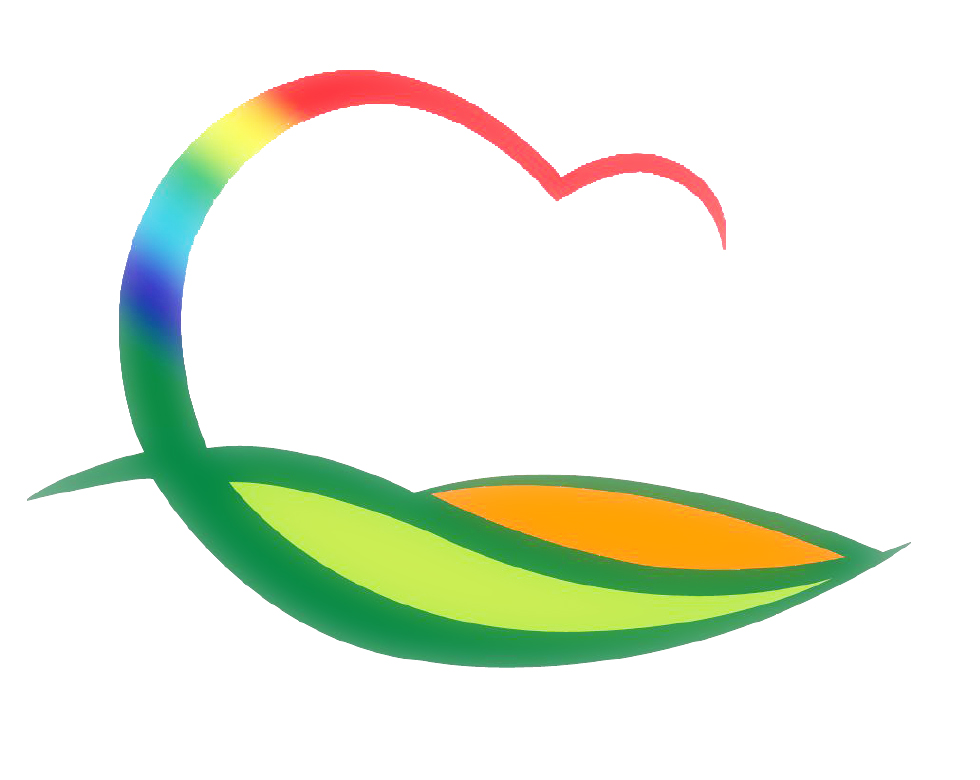 안 전 관 리 과
5-1. 물놀이 안전사고예방 시설물 설치계획 수립
21. 2. 1.(월) ~ 10.(수) / 금강 일원(양강, 양산, 심천) 100개소
100백만원 / 안전표지판, 구조함 등 설치
  5-2. 겨울철 한파대비 홍보물품 구입
방한양말 3,500켤레 / 8백만원 / 성립전 예산 집행 및 계약
2월 중 한파취약계층 배부완료예정
  5-3. 재해복구사업 사업대상지 점검
2. 1.(월) ~ 5.(금) / 재난예방팀장 외 2명
실시설계 완료에 따른 사업 대상지 점검
  5-4. 민방위 경보시설 자체 정기 점검
2. 3.(수) / 민방위 경보시설 9개소
  5-5. IP 전화 교환기 서버 정기 점검
2. 4.(목) / 정보통신실